Консультация для родителей«Вежливость воспитывается вежливостью»
Подготовил: Воспитатель Ломидзе Ю.С.
При подготовке использовались материалы из открытых источников


Апрель 2022
Этикет – совокупность правил поведения, касающихся отношения к людям (обхождение с окружающими, формы обращения и приветствий, манеры поведения в общественных местах).

Вежливость - способ применения этикета. Общеизвестно, что самое важное в воспитании вежливости ребенка - постоянный добрый пример.
Родители для ребенка – камертон: как они звучат,
так он и откликнется.
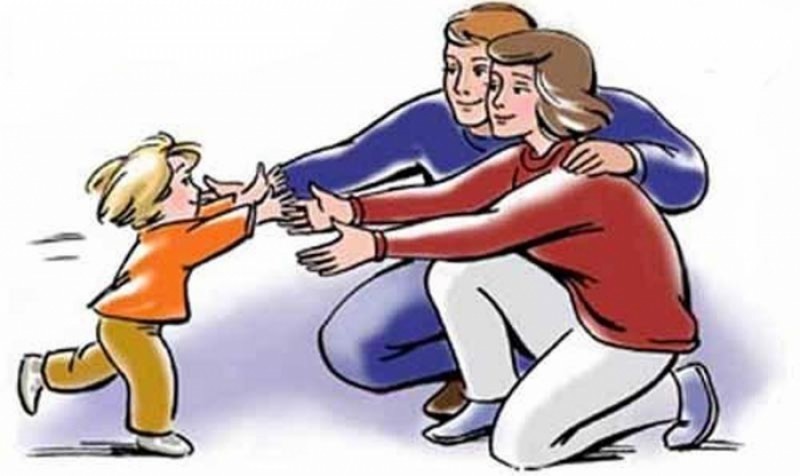 Истинное воспитание состоит не столько в правилах, сколько в упражнениях. (Ж.Руссо)
Чему взрослые должны научить детей?
Здороваться. В первую очередь взрослые сами должны быть вежливыми. Большинство родителей учит своих малышей махать рукой на прощание и говорить «пока». Но и здороваться ребенку придется часто: с родными, друзьями, воспитателями и учителями.
С детства тренируйте этот  полезный навык  в игровой форме, с куклами, мишками. Обыгрывайте разные ситуации. Так ребенок быстрее научится здороваться. Играйте с малышом в «магазин», «гости», «больницу», «школу».
Сами при встрече с соседями, знакомыми здоровайтесь. А мальчиков можно научить пожимать руку при встрече. Это особый ритуал для мужчин. И папа может продемонстрировать сыну, как здороваются мужчины. Ведь в детстве папа - пример для малыша.
Говорить «спасибо». Малышу часто дарят подарки, угощают сладостями. Напоминайте ему, что за добрый жест принято благодарить и говорить «спасибо».  Если ребенок еще маленький и стесняется чужих, то не упрекайте его за молчание, а сами поблагодарите за него.
Играйте с малышом и учите говорить волшебное слово. Читайте книги, показывайте наглядные примеры, как надо благодарить за доброту.
Говорить «пожалуйста». Если ребенок слышит это слово часто, то и сам его говорит. Используйте это слово в своем разговоре дома, за столом. Попросите вежливо ребенка подать вам хлеб, ложку или еще что-нибудь, играя, попросите вежливо у другого ребенка подать игрушку. Или покупая мороженое, не забудьте в начале фразы слово «пожалуйста».
Учите говорить «извините». Ребенок должен понять, что слово «извините» - это шаг к примирению и с его помощью можно наладить отношения с тем, кого обидел. Оно, это слово, является даже лекарством для того, кому сделал больно.
Если вы сами ненароком накричали на малыша, обязательно извинитесь перед ним, таким образом вы будет культивировать в ребенке понимание, что и взрослые иногда бывают не правы и признают это. 
Если ребенок вас не слушается, сделайте вид, что обиделись. Спустя время, ваше чадо попросит прощения.
Не перебивать. Во время беседы важно выслушать до конца человека, дать ему закончить фразу, прежде чем отвечать. Это надо соблюдать и в диалоге с детьми. И учить их не перебивать старших. Если малыш хочет привлечь внимание, научите его делать это жестами: помахать рукой или дотронуться до руки, чтобы вы сразу поняли, что он что-то желает сказать и вы могли бы к нему подойти, когда освободитесь. Некрасиво, когда взрослые говорят, а ребенок постоянно привлекает к себе внимание, лезет с расспросами или пытается вас отвлечь. За исключением какой-то очень важной информации.
Не обсуждать других на людях. Иногда родители чувствуют себя неловко из-за того, что ребенок, например, увидел на улице человека с темной кожей или физическим недостатком и кричит, показывая на него пальцем, спрашивая у мамы, почему дядя черный. Договоритесь с ребенком, если он что-то хочет спросить, надо задать свой вопрос, не привлекая внимания окружающих. Объясните, что обсуждать внешность других людей вслух не принято: им это неприятно, а для ребенка – признак дурного тона.
Уступать место слабым.         Своим личным примером учите детей уступать место слабым: пожилым людям в транспорте, в очереди - женщине с грудным ребенком, подскажите сыну уступить место девочке. Заходя в магазин, придержите дверь для другого человека. Ребенку можно шепнуть на ухо напоминание о помощи (помог своей бабушке донести сумку с продуктами до холодильника, отрезать кусок пирога.
Уважать правила другого дома.      С детства детей надо учить себя вести в общественных местах. Везде существуют свои правила поведения. В театре, музее, ресторане нельзя кричать и бегать, а на детской площадке, в парке это можно себе позволить.  В поликлинике говорят тихо. В гостях нельзя прыгать на кровати, если дома это позволяют.
Закрывать рот. Уважать здоровье других людей вокруг и закрывать рот, когда вы кашляете, зеваете или что-то жуете, – это проявление вежливости и мера безопасности.
Дружелюбие и доброта по отношению к другим - «золотое правило». Это правило имеет непосредственное отношение к сочувствию. Это одно из первых правил, которому вы должны научить своих детей. Оно поможет им заводить дружбу и хорошо разбираться в жизненных ситуациях.
Помогать другим. Это правило тесно связано с золотым правилом. Ваш ребенок должен быть готов помогать другим, если в этом есть нужда.
Следовать правилам. Это последнее правило является базовым, но обязательным.

Уважать авторитет – это тоже проявление хороших манер и ваш ребенок должен знать это.
С помощью этих простых правил вы сможете научить своего ребенка правилам этикета, но это не значит, что список правил окончательный, вы сами можете добавлять в него то, что считаете нужным.
Памятка для родителей
 «Как помочь ребенку быть вежливым»
Стремитесь всегда в своей речи употреблять вежливые «волшебные» слова сами. Помните, что Вы яркий пример для подражания.

Убедите своих родственников, окружающих ребенка, в том, что вежливые слова в вашей семье – это норма.

Расскажите ребёнку о силе «волшебных слов».

Всегда здоровайтесь и прощайтесь с ребёнком. Старайтесь употреблять различные формы приветствия и прощания (добрый день, доброе утро, всего доброго, до скорого свидания, всех благ и так далее).

Научите ребёнка основному правилу вежливости: здороваться всегда и везде со всеми, кого в этот день видишь в первый раз.

Не забывайте: обучая вежливости, будьте всегда вежливы сами!
Правила воспитания вежливого человека 

    Не оскорбляйте человеческое достоинство сына или дочки. Не говорите при нем, а тем более обращаясь к нему, грубых слов. Не применяйте физических способов наказания.
    Не делайте бесконечных замечаний по пустячным поводам. Поощряйте детскую самостоятельность.
    Будьте единодушны и постоянны в своих требованиях. Несогласие высказывайте не при ребенке.
    Прежде чем предъявить требования к ребенку, предъявите их к себе.
    Проявляйте интерес к жизни и проблемам ребенка – подражая, он очень скоро вернет это Вам.
    Будьте искренними: ваши показные вежливость и чуткость к окружающим легко распознаются ребенком - он учится лжи и лицемерию.
    Поступайте с другими людьми тактично, будьте терпеливым к чужим недостаткам: это будет для вашего ребенка уроком доброты и человечности.
    Не говорите о   людях неуважительно, плохо: ребенок вырастет и станет отзываться о вас так же.
    Поведение – нравственное мерило человека. Проявляйте благородство при любых обстоятельствах. Станьте примером для своего ребенка.
Правила общения в семье
1. Начинайте утро с улыбки.
2. Не думайте о ребенке с тревогой.
3. Умейте читать ребенка.
4. Не сравнивайте детей друг с другом.
5. Хвалите часто и от души.
6. Отделяйте поведение ребенка от его сущности.
7.  Испытывайте радость от совместной с ребенком деятельности.
8.  Дайте понять ребенку, что он самый любимый и желанный.
9.  Не будьте равнодушны к внутреннему миру и переживаниям своих детей.
10. Старайтесь не показывать детям свои отрицательные эмоции, не подавайте дурной пример.
11. Старайтесь не создавать таких ситуаций, в которых ребенок может проявить свое негативное поведение.
12. Как можно больше хвалите ребенка даже за незначительные успехи.
13. Если хотите развить у ребенка те или иные качества, старайтесь относиться к нему так, словно они у него есть.
Как развить в себе вежливость
Изучение этикета. Для того чтобы следовать общепринятым нормам поведения вежливого человека – эти нормы необходимо знать. Изучая этикет и стараясь ему следовать, человек воспитывает в себе вежливость.

Чтение. Не каждый начитанный человек вежлив – но каждый вежливый человек начитан. Чем шире кругозор человека – тем с большим уважением он относится к окружающим; и тем ближе он к воспитанию в себе вежливости.

Работа над собой. Развивая в себе умение внимательно, не перебивая, слушать собеседника – человек вырабатывает в себе вежливость.

Общение. Нет ничего лучше для достижения вежливости, чем вдумчивое общение с вежливым человеком.
Основные правила культурного поведения, которые должны быть сформированы у дошкольника 5-6 лет

Умение считаться в игре с желаниями и намерениями других детей, играть вместе общими игрушками, уступать.

Детей нужно научить соблюдению правил культурного поведения в общественных местах, в транспорте, за столом, в гостях и т.п.

У детей должна быть воспитана привычка всегда говорить правду.

Важной задачей, приобретающей на этой возрастной ступени особое значение, является формирование взаимоотношений с взрослыми и сверстниками: вежливое внимательное отношение к взрослым, умение дружно играть с детьми, защищать слабого, обиженного.

Необходимо научить детей поддерживать порядок в комнате. В игровом уголке. Правило: «Каждой вещи – своё место».
Учить вежливости – для чего это нужно
Просто детям с хорошими манерами проще будет адаптироваться в детском саду, а затем в школе, они научатся быстро соблюдать правила, принятые в коллективе.

С такими детками проще ходить в гости, в кафе, посещать общественные места, не думая, что они закатят тебе истерику.

С вежливым ребенком легче не только окружающим, но он и сам будет себя лучше чувствовать, потому что будет думать о чувствах других людей, и о том, что надо говорить. Эта привычка будет исходить из родительского дома, где дети просто будут повторять то, что делают родители. «Делай, как я делаю».
Примерные вопросы для экзамена
1. Что нужно сделать, прежде чем войти в чей- либо дом или квартиру! (Постучать или позвонить).
2. Какие слова произносят при встрече и прощании?
3. Кто кому должен уступать (в гостях или в транспорте) место?
4. Нужно ли снимать шапку, когда пришел в гости, театр, библиотеку?
5. Если ты съел конфету, что ты сделаешь с фантиком?
6. Почему не нужно рвать цветы в лесу? Почему нельзя ловить жуков и бабочек?
7. Можно ли назвать вежливым того, кто обижает животных?
Игры, в которые можно играть с детьми в компании друзей и знакомых:
Игра «Вежливо – невежливо» 
Правила: Если вежливо – хлопаем в ладоши, невежливо – топаем ногами.

– Поздороваться при встрече...
– Толкнуть, но не извиниться...
– Перебивать во время разговора...
– Уметь соблюдать тишину...
– Уметь выслушать друга…
– Пропустить вперед девочек...
– Уходя, сказать «До свидания»…
– Громко разговаривать...
– Помочь поднять упавшую вещь...
– Обозвать обидным словом соседа...
Отобрать игрушку…
И т.п.
Игра «Школа вежливости»

Все дети встают в волшебный круг вежливости. Один ребенок говорит какое-либо вежливое слово своему соседу. Тот, в свою очередь, повторяет это слово и добавляет к нему свое. Следующий по кругу повторяет два предыдущих вежливых слова и добавляет к ним новое и т.д.

Например: здравствуйте, желаю удачи, простите, будьте любезны, не стоит благодарности, очень рад, очень приятно, всего вам доброго, не стоит труда, спасибо, пожалуйста и т.д.
Игра «Подумаем о доброте»

Дети встают в круг. Каждому из них по очереди ведущий кидает в руки мяч. Поймавший мяч называет какого-либо доброго человека и объясняет, почему он добрый. 

Например: моя сестра добрая, потому что она каждый день играет со мной и помогает мне…

Когда все дети расскажут о тех или иных добрых людях, ведущий просит кого-либо из детей перечислить всех добрых людей, о которых рассказали его друзья.
Проверка на вежливость - игра для детей

Количество игроков: любое
Дополнительно: платочки

Этот конкурс с подвохом и проводится только один раз. Перед началом состязаний мальчики становятся полукругом, перед ними проходит девочка и как бы случайно роняет платок. Выигрывает тот мальчик, который догадался поднять платок и вежливо вернуть девочке. После этого объявляется, что это и был первый конкурс.

Вариант: если конкурс между двумя командами, то балл присуждается той, из которой был самый вежливый мальчик.
Спасибо за внимание
и успехов в воспитании детей!